Navajo Nation Climate II
Monitoring drought conditions in the Navajo Nation using NASA Earth observations
Cheryl Cary1,6 (Project Lead), Michael Gao2,6, Vickie Ly3,6,  Anton Surunis4,6, Sophie Turnbull-Appell5,6
1University of California, Santa Cruz; 2Johns Hopkins University; 3University of California, Berkeley; 4University of California, Davis; 5University of California, Los Angeles; 6DEVELOP National Program
Objectives
Abstract
The Navajo Nation, a 65,700 km2 Native American territory located in the southwestern United States, has been increasingly impacted by severe drought events and changes in climate. These events are coupled with a lack of domestic water infrastructure and economic resources, leaving approximately one-third of the population without access to potable water in their homes. Current methods of monitoring climate and drought are dependent on national-scale state-based monthly drought maps calculated by the Western Regional Climate Center. These maps do not provide the spatial resolution needed to illustrate differences in drought severity across the vast Nation. To better understand and monitor drought events and drought regime changes in the Navajo Nation, this project investigated methodologies to create a tool that calculates Standard Precipitation Index rasters for the study area, and created a geodatabase of historical climate information for use by the tool. The tool and geodatabase use Tropical Rainfall Monitoring Mission observed precipitation data and Parameter-elevation Relationships on Independent Slopes Model modeled historical precipitation data. These products allow resource managers in the Navajo Nation to utilize current and future NASA Earth observation data for increased decision-making capacity regarding future climate change impact on water resources.
Create a Standardized Precipitation Index tool specific to Navajo Nation boundaries
Compare SPI drought intensity to other climate variables in the area
Study Area
Methodology
The Navajo Nation is a 65,700 km2 Native American territory. The project used USGS Hydrologic Unit Code 8 (HUC 8) watershed boundaries that intersect with the political boundary of the Nation.
SPI Raster Calculation:
User -chosen SPI Algorithm
Monthly Accumulated Rainfall Rasters
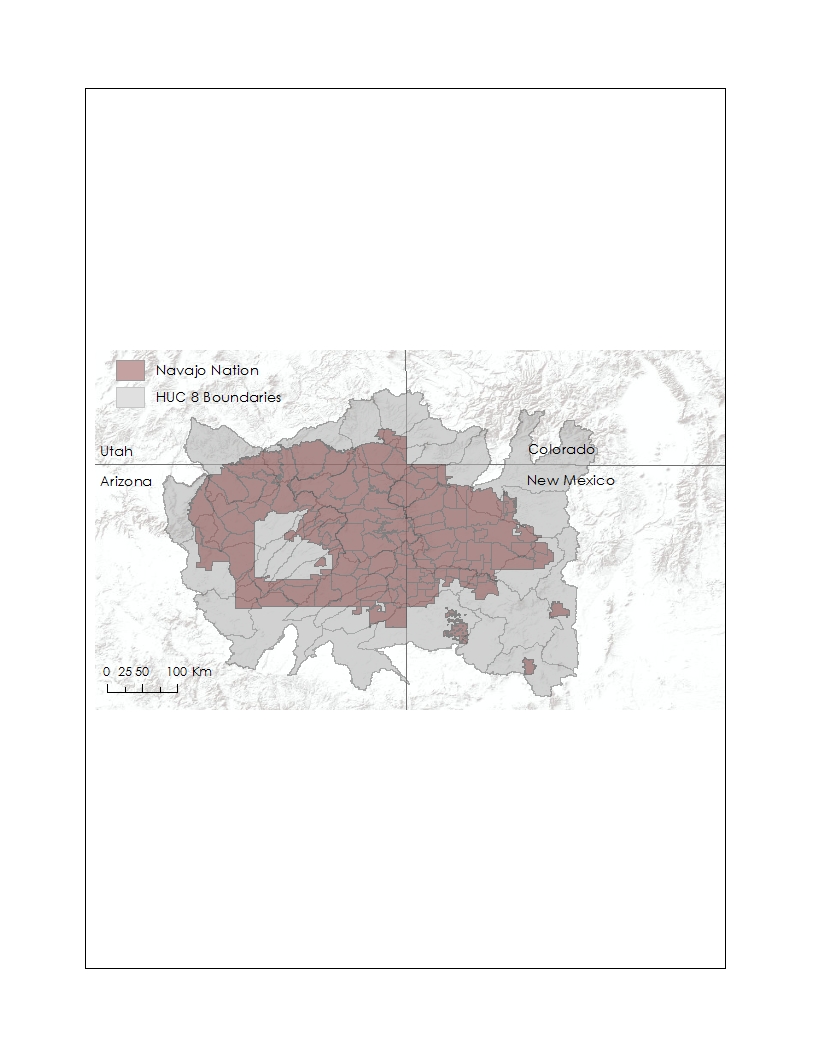 ex. 6-, 9-, 
12-month SPI
Boundary Specific SPI:
Figure 1: Study area map
Zonal Statistics
Earth Observations
SPI Rasters
SPI Rasters
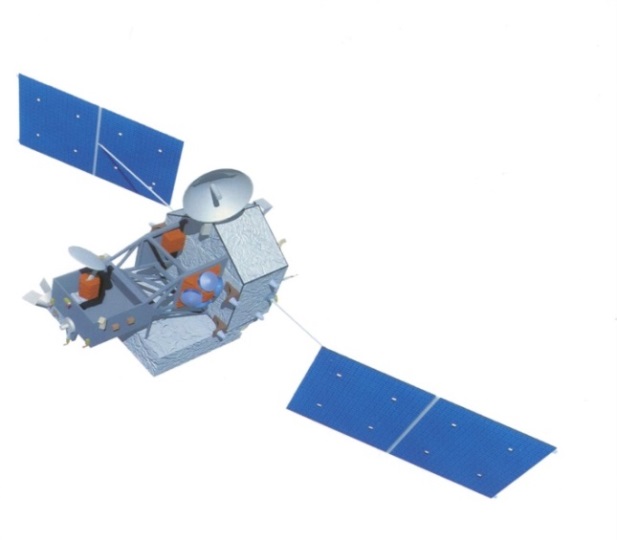 Tropical Rainfall Monitoring Mission (TRMM)
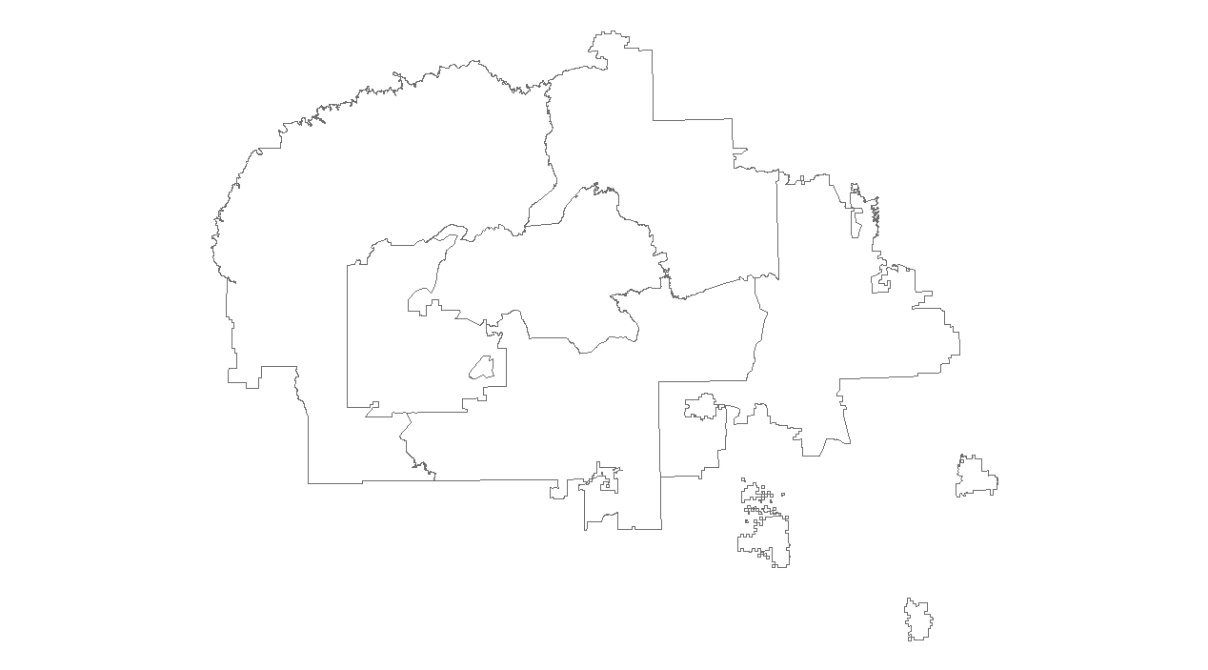 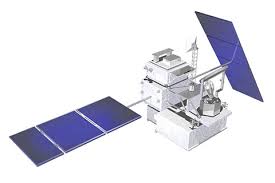 Average SPI values for a 
user chosen polygon
Global Precipitation Monitor (GPM)
Conclusions
Results
Use images.
Make sure that it has some sort of flow, that it makes sense.  Show your results in a logical order.
No bullets.
Use bullets.
Use complete sentences with periods.
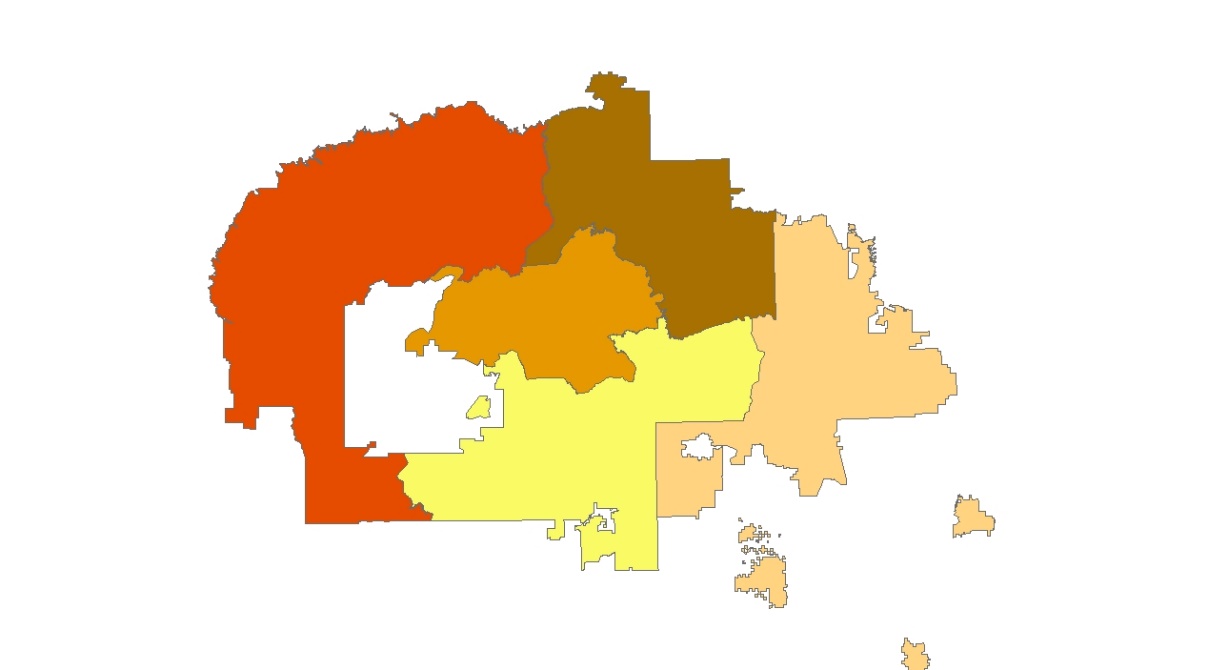 -1.7
-1.4
-1.2
-0.6
-0.9
Team Members
Project Partners
Acknowledgements
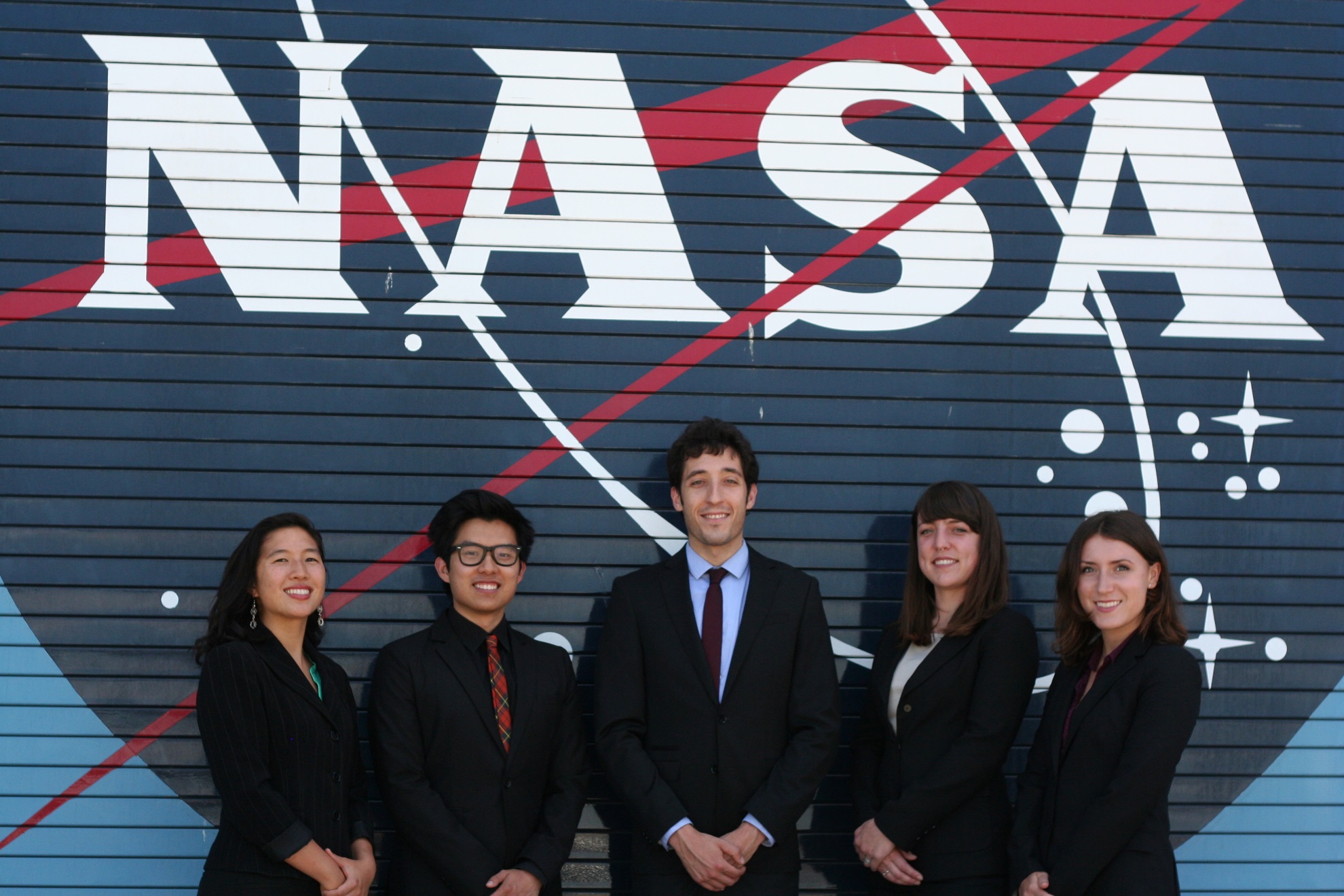 .
Navajo Technical University
Navajo Nation Department of Water Resources: Water Management Branch
Dr. Jay W. Skiles, NASA Ames

Dr. Venkat Lakshmi, University of South Carolina

Clayton Sodergren

Amber Brooks, Chippie Kislik and Andrew Nguyen, NASA
DEVELOP National Program.
Vickie Ly, Michael Gao, Anton Surunis, 
Cheryl Cary (Project Lead), Sophie Turnbull-Appell
NASA Ames Research Center